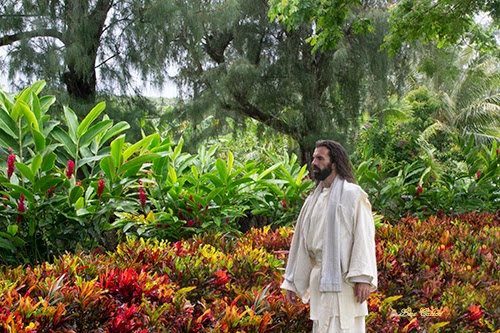 God is a Gardener
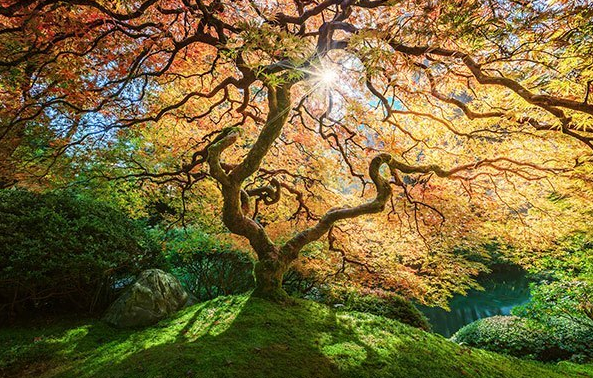 What kind of Trees does God plant?
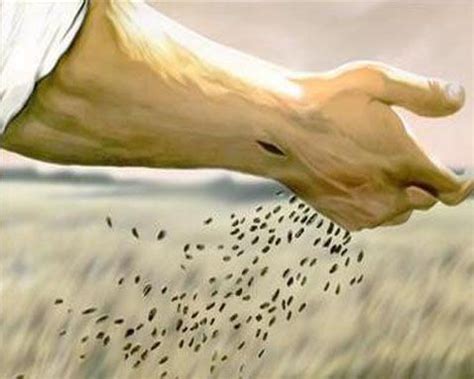 What kind of Seeds does He use?
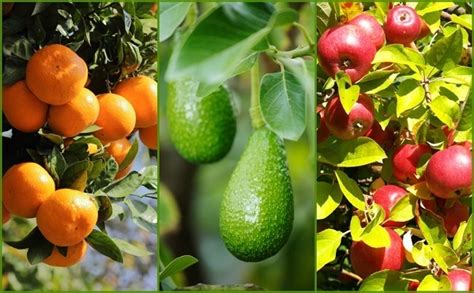 Does God plant Fruit Trees?








What kind of Fruit Trees?
“But the fruit of the Spirit is love, joy, peace, longsuffering, gentleness, goodness, faith, Meekness, temperance …”
– Galatians 5:22-23 KJB
“(For the fruit of the Spirit is in all goodness and righteousness and truth;)”
– Ephesians 5:9 KJB
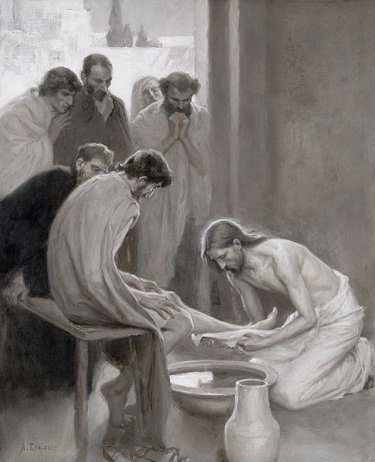 LOVE
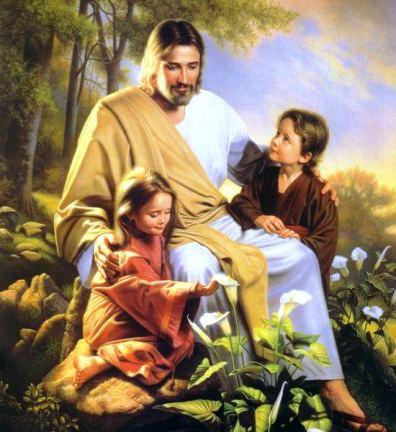 JOY
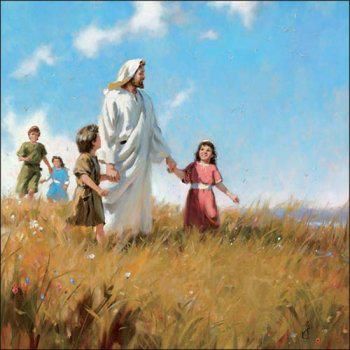 PEACE
“And he looked up, and said, I see men as trees, walking.” – Mark 8:24 KJB
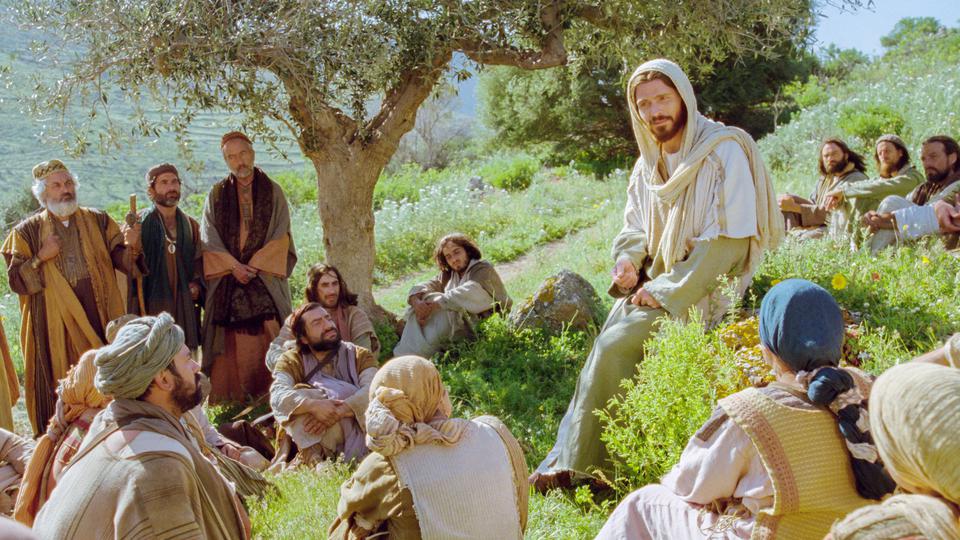 What king of Fruit do you bear?
 What kinds of seeds are you planting as you talk and live?
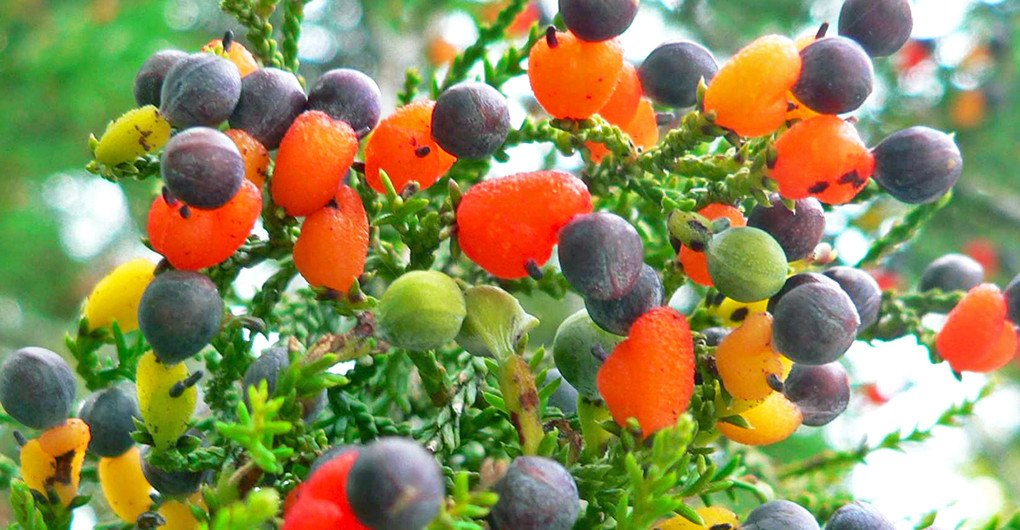 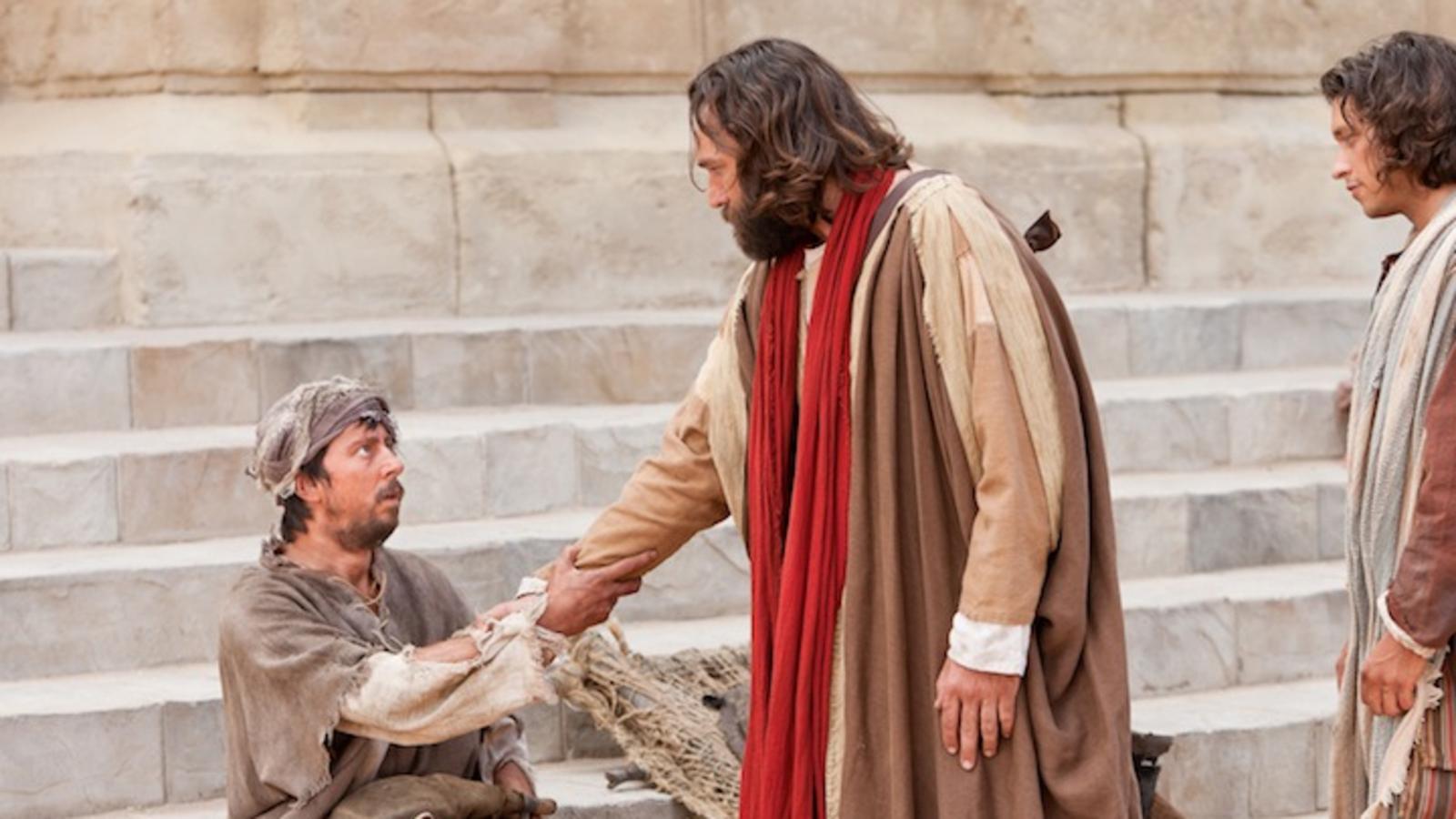 KINDNESS
FORGIVENESS
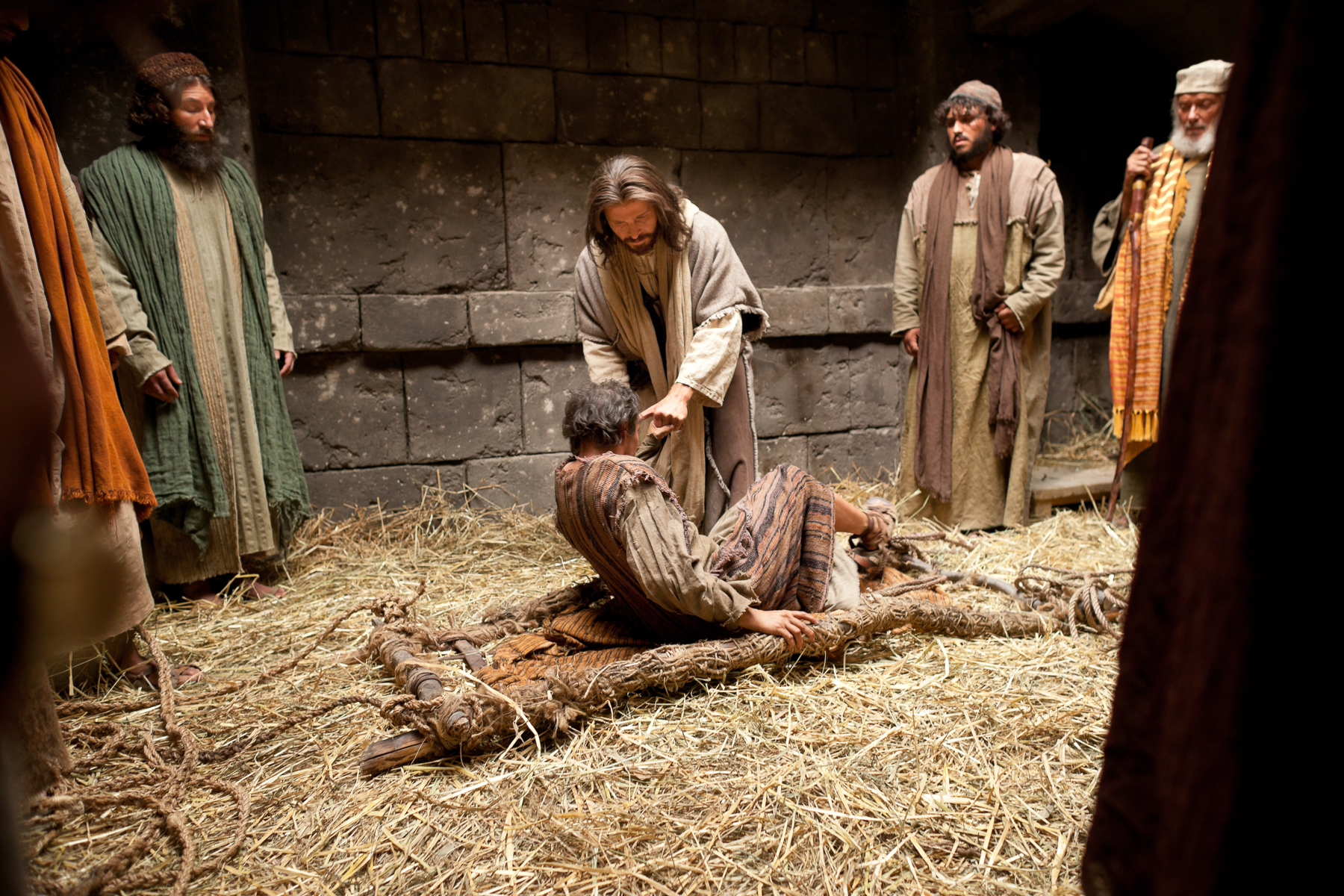 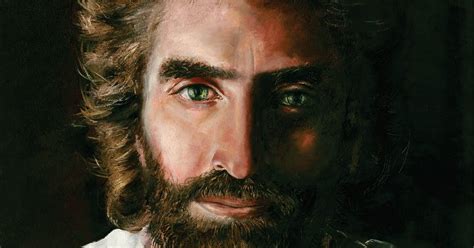 PATIENCE
The devil is also a gardener.
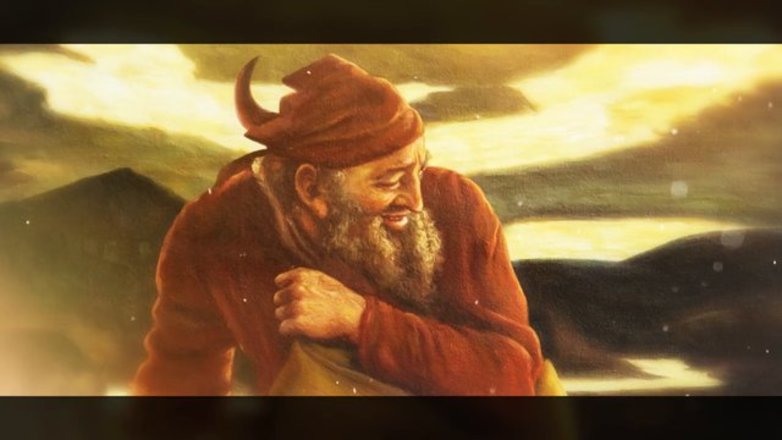 “… all bitterness, and wrath, and anger, and clamour, and evil speaking … with all malice …”
– Ephesians 4:31 KJB
“… fornication, uncleanness, inordinate affection, evil concupiscence, and covetousness, which is idolatry … children of disobedience … anger, wrath, malice, blasphemy, filthy communication out of your mouth …” – Colossians 3:5,6,7 KJB
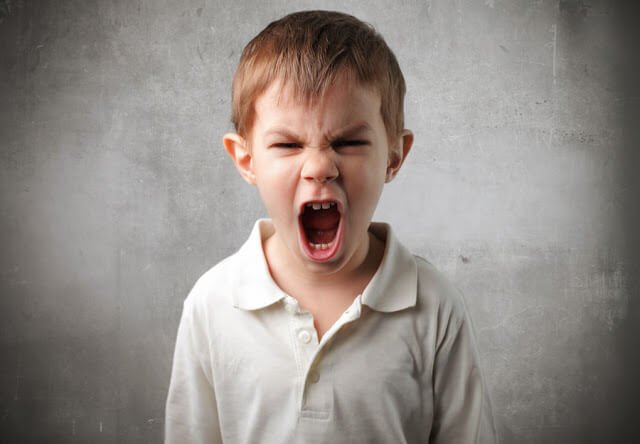 ANGER
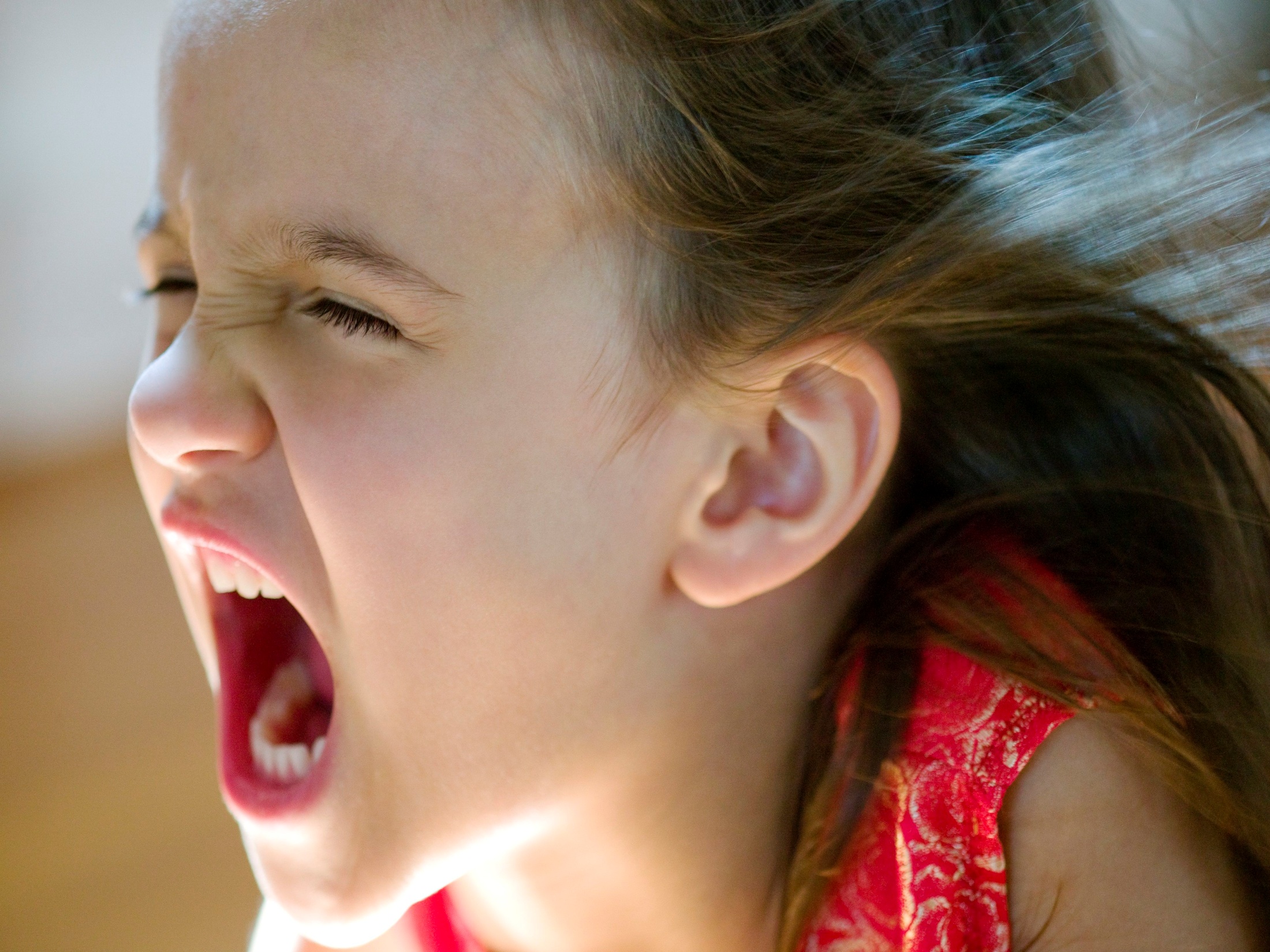 BITTERNESS
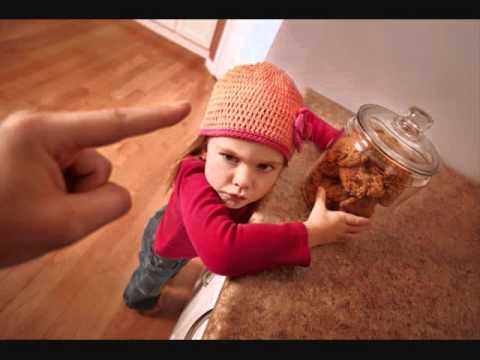 DISOBEDIENCE
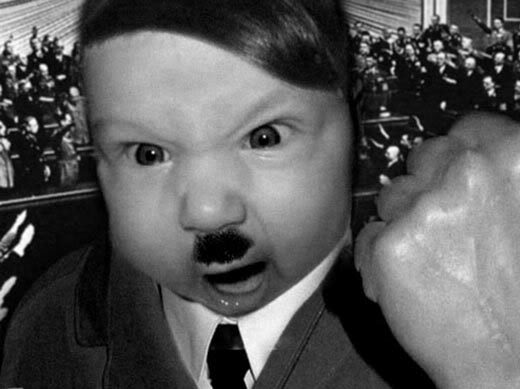 EVIL SPEAKING
FILTHY COMMUNICATION
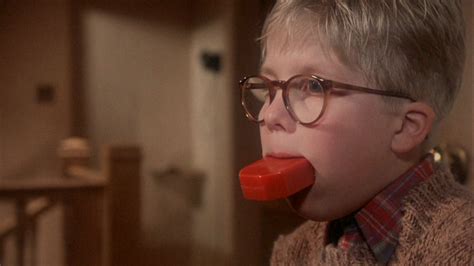 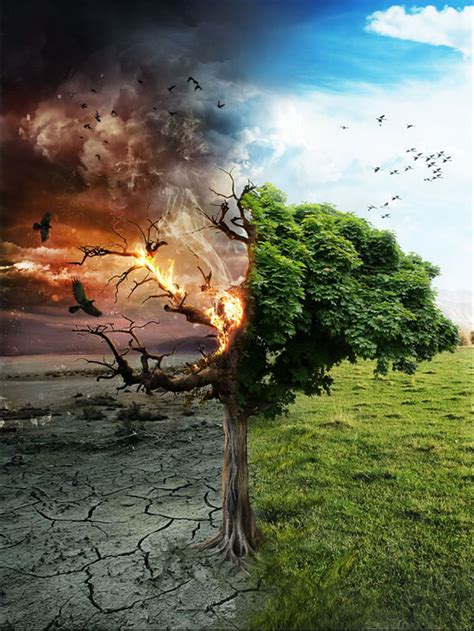 What kind of Tree are you, and who planted it?
May you all be brightness and sunshine in the life of someone today.
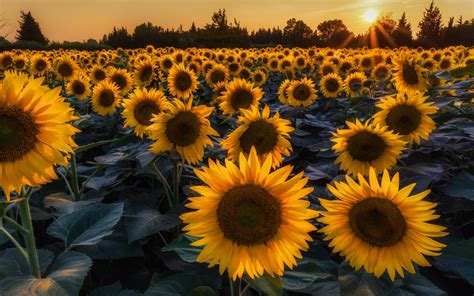